Dashboard Reporting for Chaplains
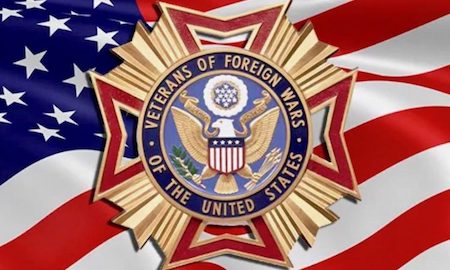 Why we report
What to report
How to report
Reportable (representing the VFW)
Not reportable
Attending or conducting funeral services
Meeting  for counseling outside of post functions
Home & hospital visits 
Community events representing VFW
Post meetings or conventions 
Serving friend of family member
Service for other organizations or church
Attending a veteran’s event if not
Representing VFW
1. Start by going to your dept webpage
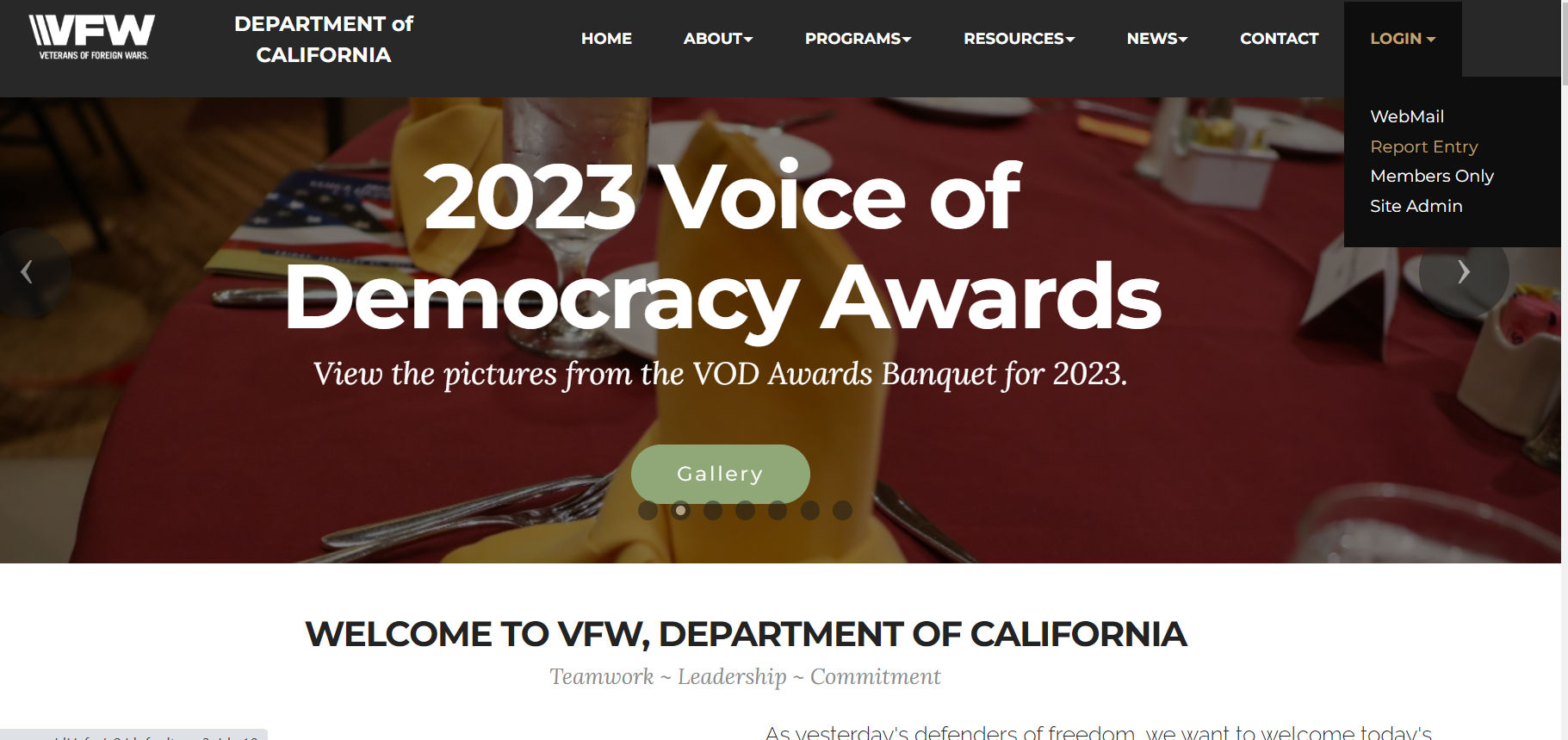 2. Log in here
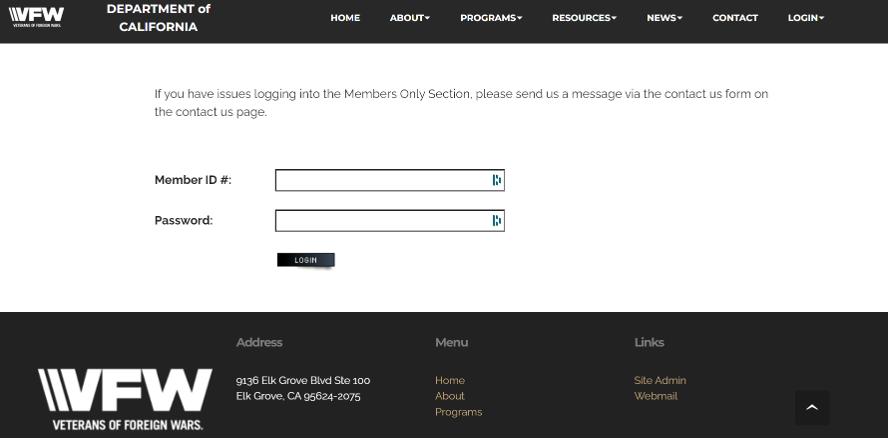 Member number
Last name all lower case
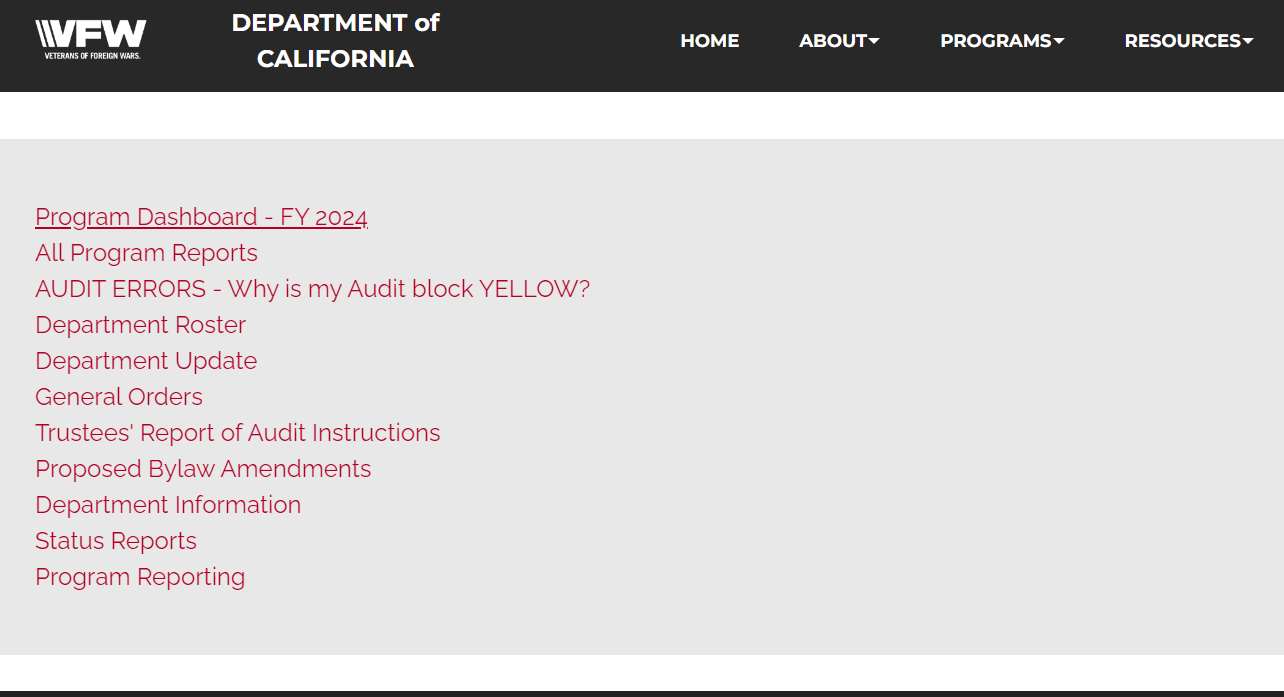 To view dashboard reports
Dashboard: scroll right to see community service & Vet assistance
VFW Dept Dashboard Reporting
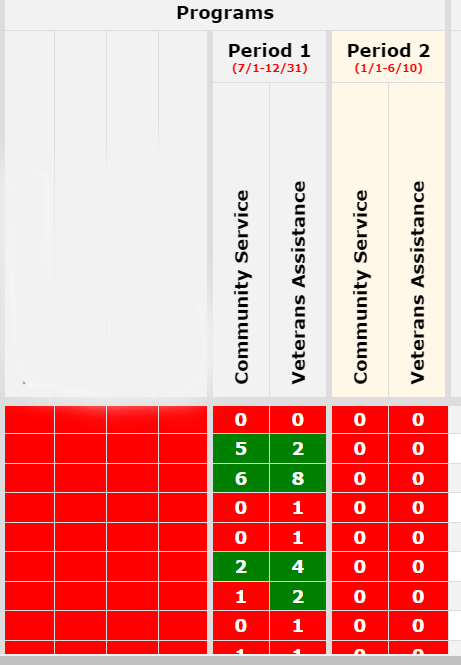 2 categories

Community Service

Veterans Assistance
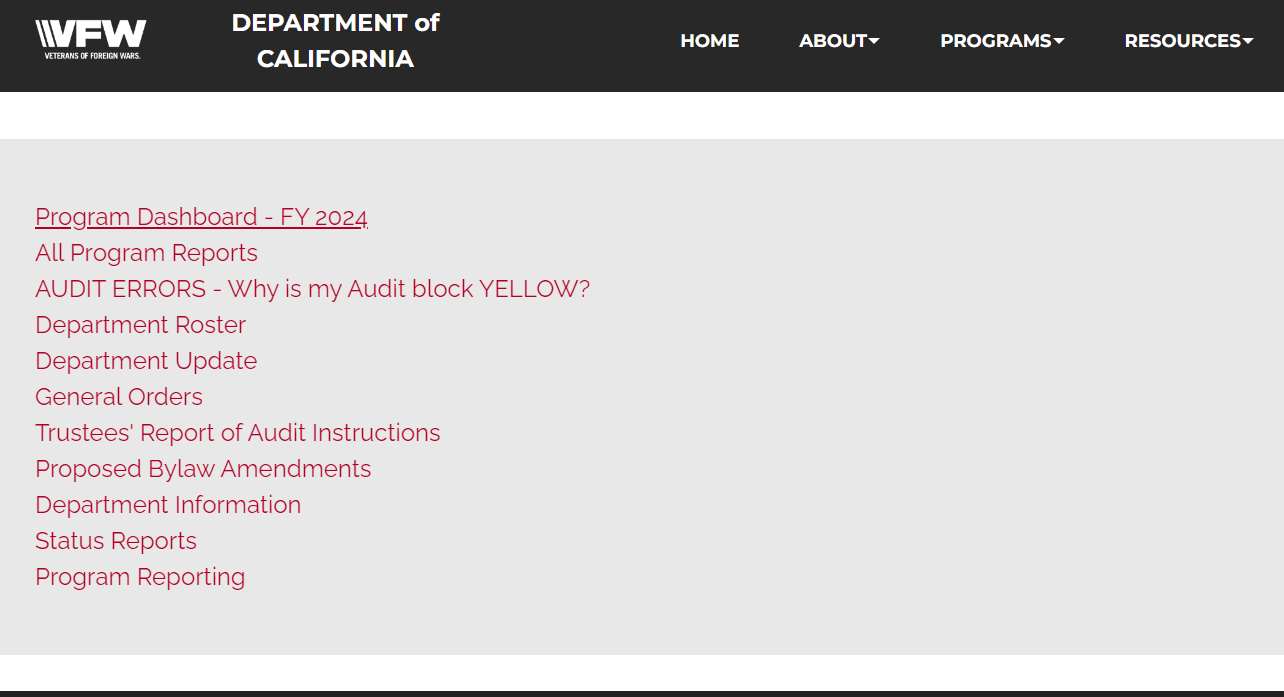 Enter your reports here
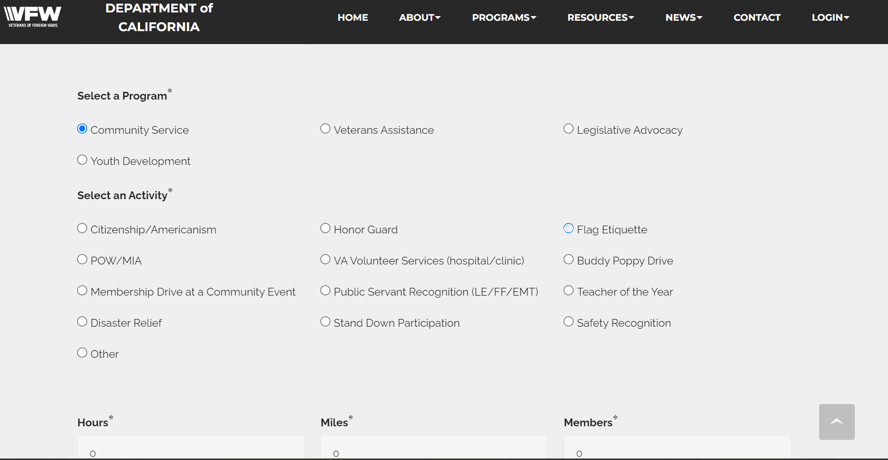 Select one
Select one
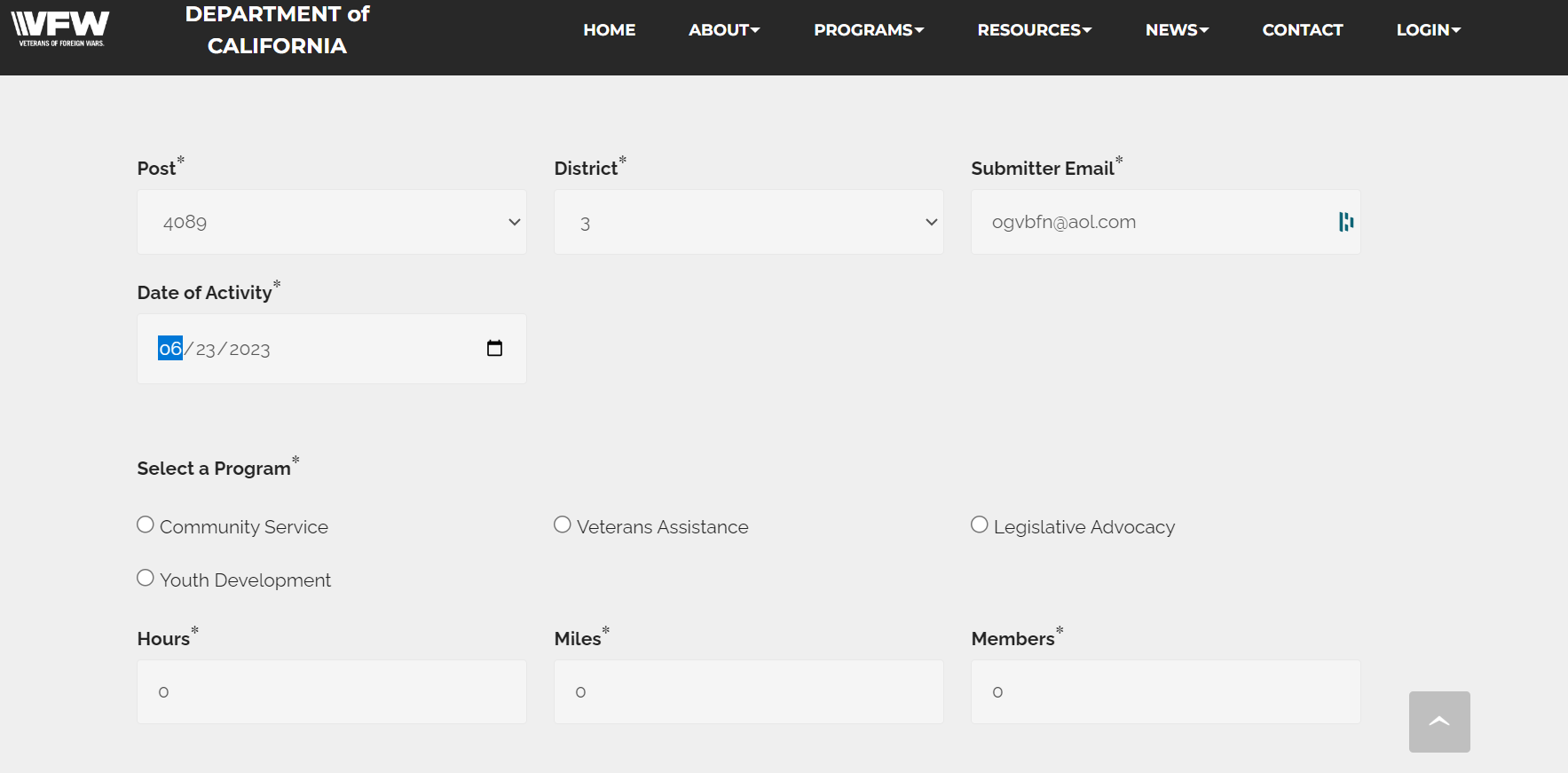 Top 2 rows are automatically filled out for you
Select one category and insert the bottom row information
[Speaker Notes: By post only. Only one entry per event regardless of participants]
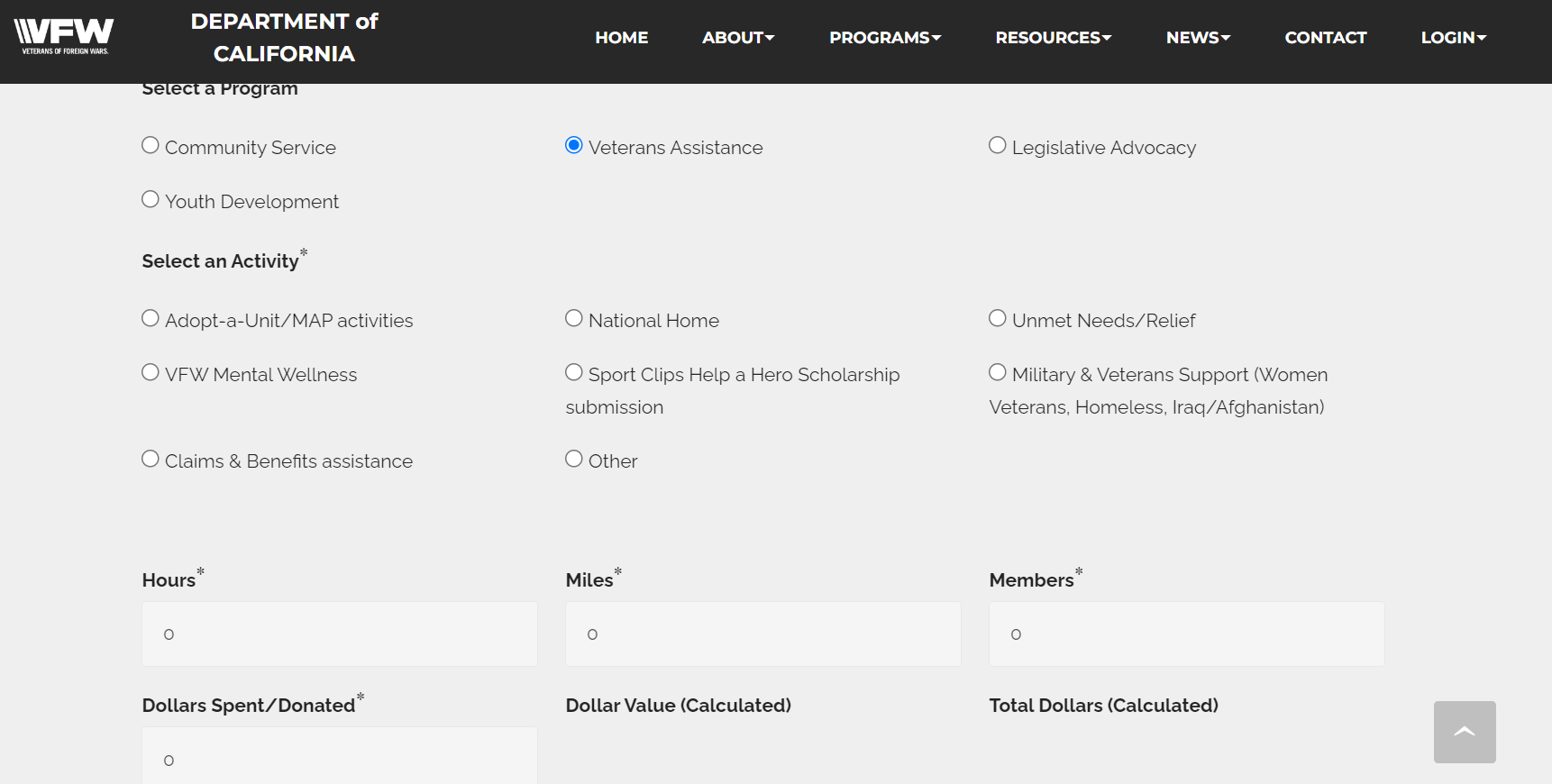 Most common choice since chaplain’s 
work doesn’t fit the limited categories
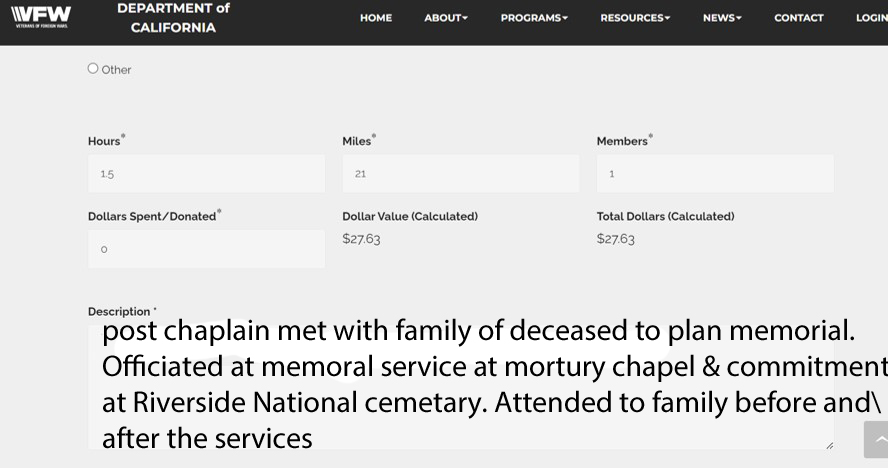 Please be descriptive, specific, don’t assume readers
 know what you mean
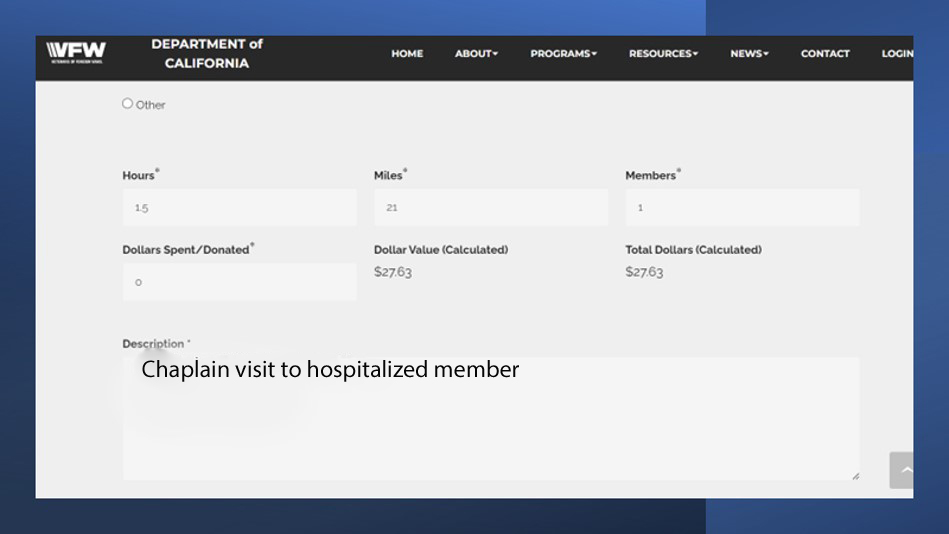 Spent time comforting sick member
Contacted member’s home church per his request
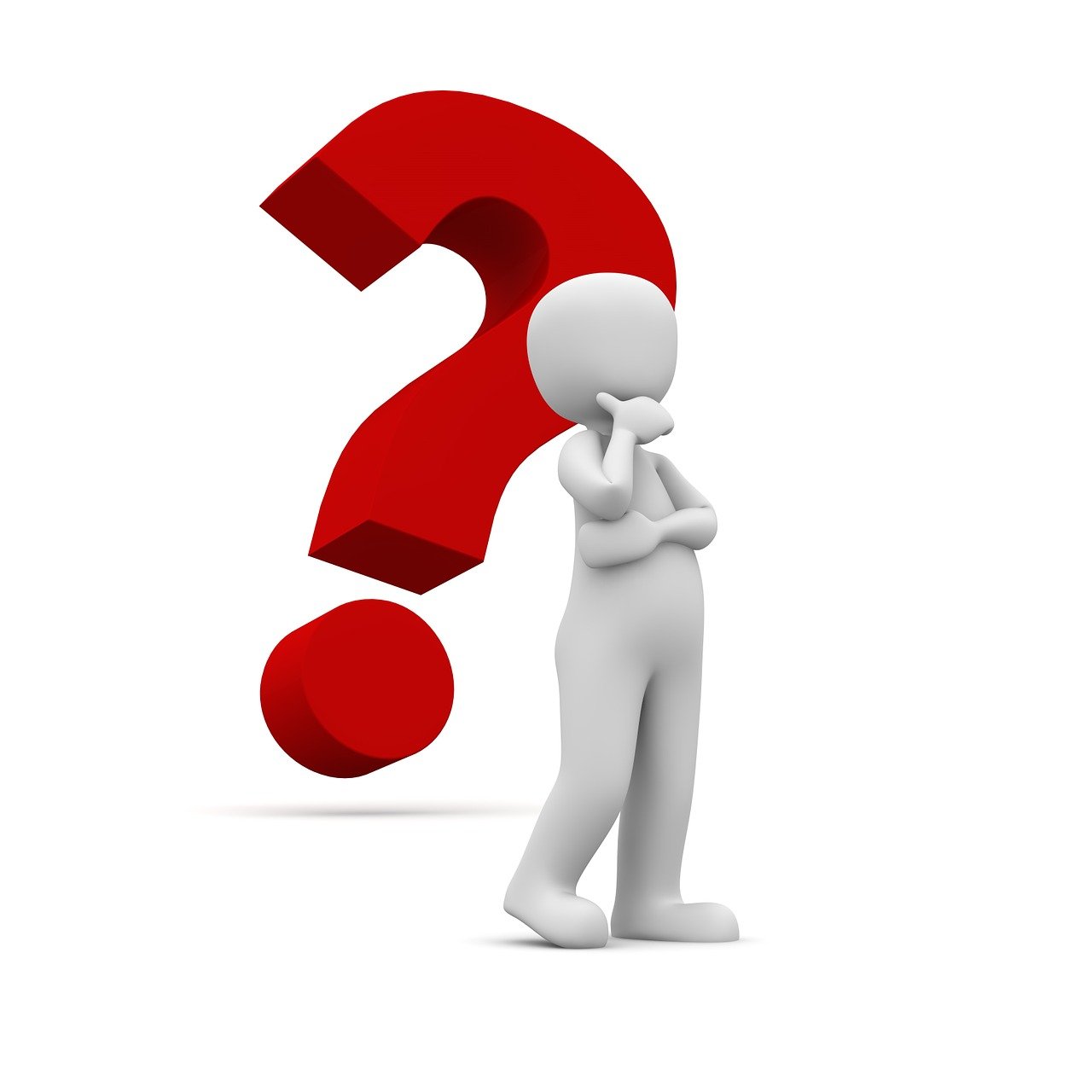 Questions?
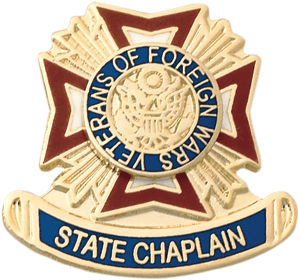